POLINCOVE
S a l l e  c o m m u n a l e
D I M A N C H E    06  A O U T    2 0 1 7
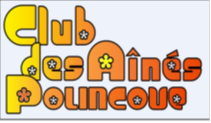 Organise un repas-animation sur réservation
à partir de 12 heures.
A 15h30,  spectacle de Magie avec Mark et YSA
Apéritif au choix

Jambon à l’os – Frites
Salade - Fromage
Tarte et café

17,00 €  

Boissons non comprises
Les Colombes
Tours interactifs avec le Public
La grande illusion
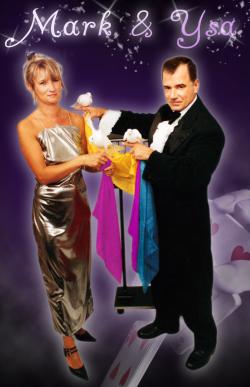 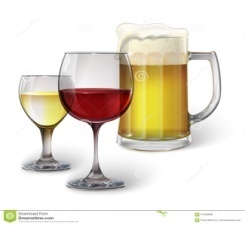 Paiement à la réservation
Réservations pour le Lundi 31 juillet dernier délai auprès de:
Mme Marie-Claire NIELLEN: 03 21 82 39 83 / 06 15 36 57 25
Mme Christiane BRULIN : 03 21 35 30 31